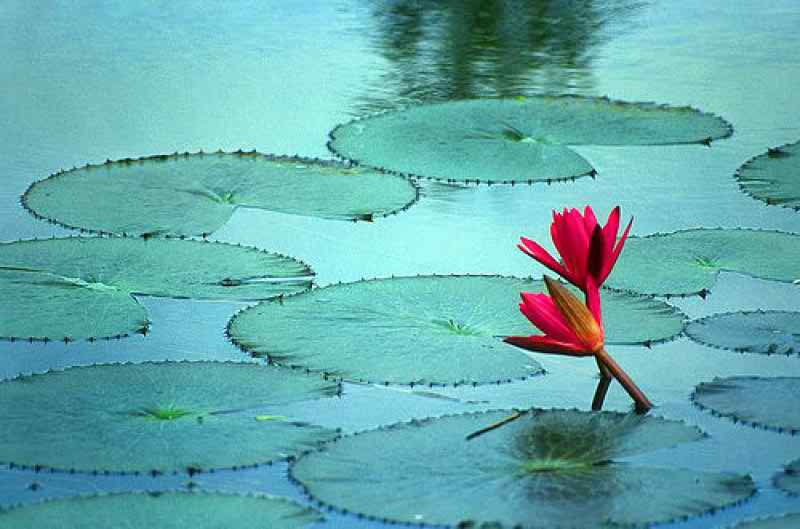 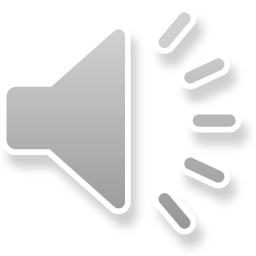 27 এপ্রিল., 21
1
Md. Abdul Wazed, Assistant Teacher, Gopalpur Govt. Primary School, Ghoraghat, Dinajpir
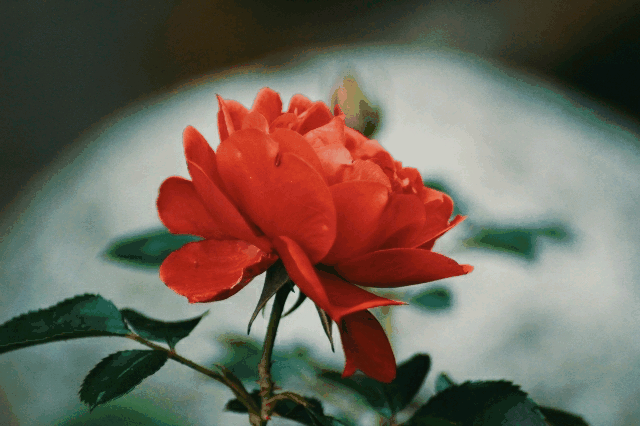 স্বাগতম
Md. Abdul Wazed, Assistant Teacher, Gopalpur Govt. Parmary School, Ghoraghat, Dinajpir
Md. Abdul Wazed, Assistant Teacher, Gopalpur Govt. Primary School, Ghoraghat, Dinajpir
শিক্ষক পরিচিতি
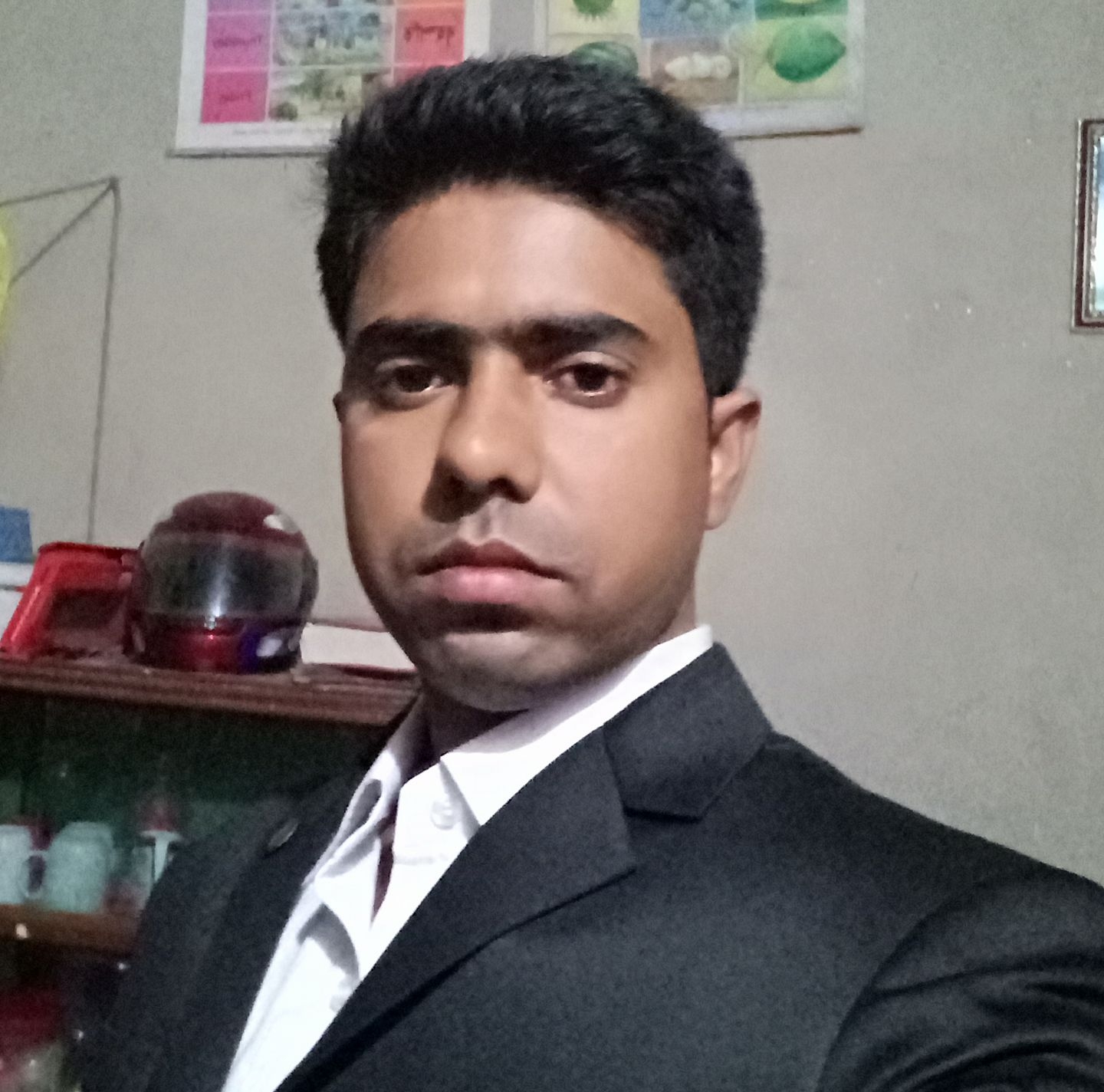 মোঃ আব্দুল ওয়াজেদ
সহকারী শিক্ষক
গোপালপুর সরকারি প্রাথমিক বিদ্যালয়
ঘোড়াঘাট, দিনাজপুর।
Email- wazeddp@gmail.com
Md. Abdul Wazed, Assistant Teacher, Gopalpur Govt. Primary School, Ghoraghat, Dinajpir
পাঠ পরিচিতি
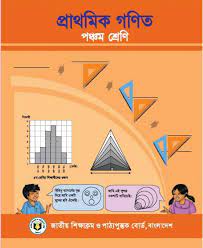 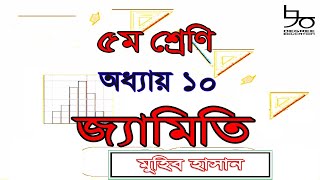 Md. Abdul Wazed, Assistant Teacher, Gopalpur Govt. Primary School, Ghoraghat, Dinajpir
জ্যামিতি
শিখনফলঃ
1.আয়ত ও বর্গের বৈশিষ্ট্য জানবে 2. আয়ত ও বর্গের পার্থক্য চিহ্নিত করতে পাড়বে।
আয়ত ও বর্গ
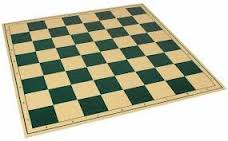 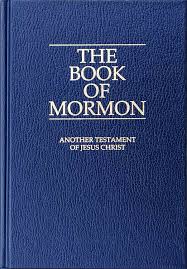 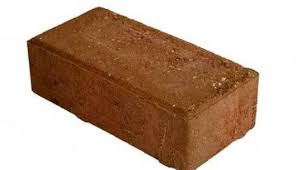 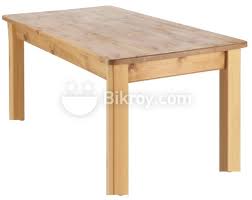 আয়ত ও বর্গঃ
ঘ
গ
ঘ
গ
খ
ক
খ
ক
কখগঘ একটি আয়ত
কখগঘ  একটি   বর্গ
যে সামান্তরিকের একটি কোণ সমকোণ
তাই আয়ত
যে সামান্তরিকের দুইটি সন্নিহিত বাহু সমান এবং প্রতেকটি কোণ সমকোণ তাই বর্গ।
৯০ ডিগ্রী
৯০ ডিগ্রী
পাঠের সংযোগ
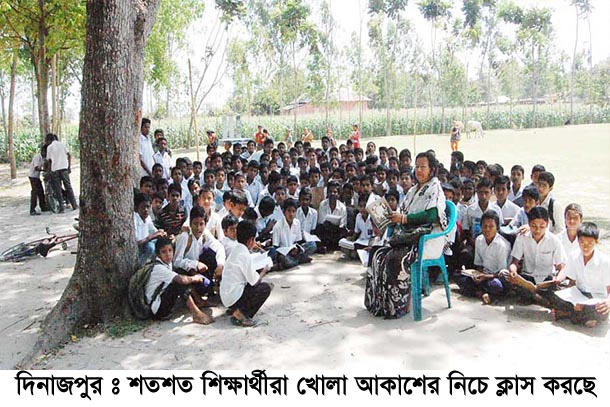 দলীয় কাজ
ক দলঃ     আয়তের বৈশিষ্ট্য লেখখ দলঃ      বর্গের বৈশিষ্ট্য লেখ
মূল্যায়নঃ
১। ইহা কিসের চিত্র।ক। বর্গ   খ। আয়ত 
     গ।  সামান্তরিক   ঘ।  রম্বস 
২।   বর্গের  সংঘা  দাও।
ধন্যবাদ